Понедельник – день тяжёлыйУРОК 4
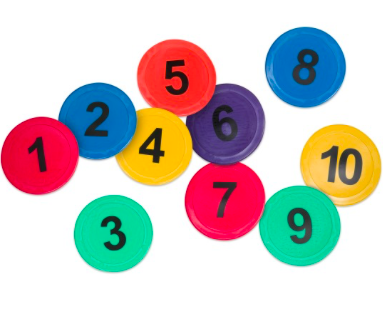 домашнее задание
числительные 0 – 20 
дни недели 
предметы в школе
я люблю/мне нравится
писать
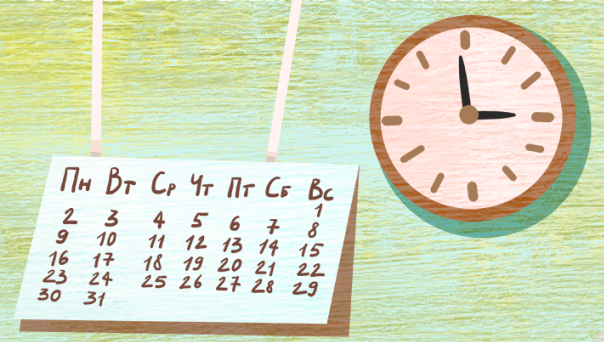 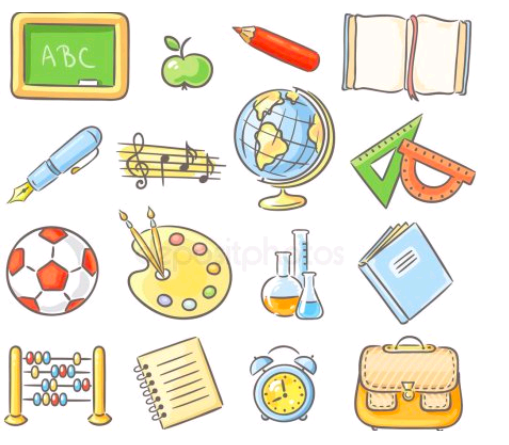 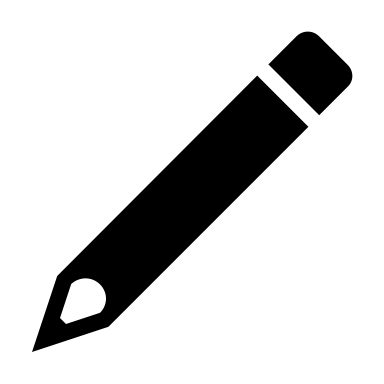 Номер телефона
Какой твой номер телефона? 
Мой номер …
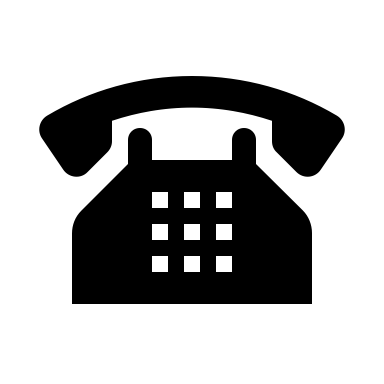 Str. 41
Два плюс пять будет семь.2 + 5 = 7
7 + 1 = 
17 + 2 = 
10 + 3 = 
12 + 5 = 
5 + 6 = 
4 + 10 =
6 + 3 = 
1 + 3 = 
8 + 3 = 
12 + 1 = 
18 + 2 =
Str. 41
Десять минус два будет восемь.10 – 2 = 8
3 - 2 = 
7 – 3 =  
16 – 2 = 
20 – 15 = 
19 – 7 = 
17 – 1 =
2 – 1 = 
11 – 1 = 
14 – 5 = 
4 - 4 = 
15 – 10 =
Str. 41
Дни недели
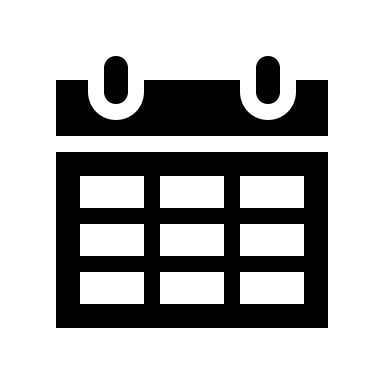 https://www.youtube.com/watch?v=EHgtvetXPOU (5:20)

Какой сегодня день?
Какой день был вчера?
Какой день был позавчера?
Какой день будет завтра?
Какой день будет послезавтра?
Str. 41
Я люблю Х мне нравится
Я люблю / не люблю…
Мне нравится / мне не нравится …
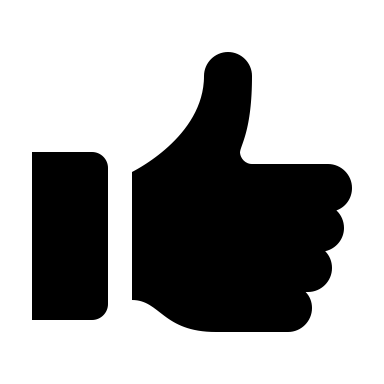 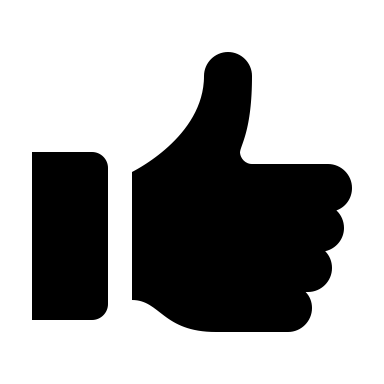 Str. 44
Спрашивайте друг друга!
Ты любишь математику? 
Да, очень.
А биологию?
Нет, не люблю. Биология мне не нравится.
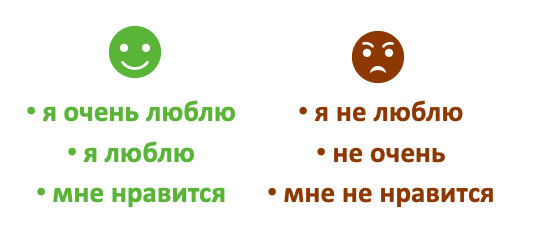 Str. 44
ПИСАТЬ (записать, написать)
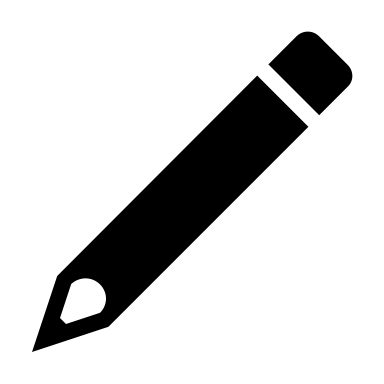 Я пишу
Ты пишешь
Он/она пишет

Мы пишем
Вы пишете
Они пишут
Str. 46